KCC Care Leavers Housing Update
5th February 2018 

Caroline Smith Interim Assistant Director for Corporate Parenting
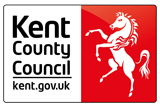 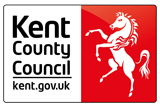 Kent Care Leavers
There are currently 1431 Care Leavers in Kent that 
Kent County Council and the District Councils have responsibility for as corporate parents and our statutory requirement is to :-
To allocate a Personal Advisor to support them
To assess and review their needs through a Pathway Plan
To stay in touch with them
To ensure that they have access to suitable housing
To support them in accessing Education, Employment or Training
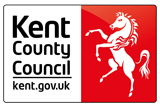 Legislation and Guidance
Law - Children Act 1989 and the Leaving Care Act 2000
National Guidance - The “Children Act 1989 Guidance and Regulations volume 3: Planning Transition to Adulthood for Care Leavers” 
https://www.gov.uk/government/uploads/system/uploads/attachment_data/file/397649/CA1989_Transitions_guidance.pdf 
Local Policy - KCC has a policy for young people Leaving Care which can be found at: http://kentchildcare.proceduresonline.com/pdfs/leaving_care_policy.pdf
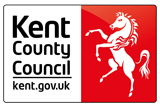 Care Leavers Charter
To find you a home 
We will work alongside you to prepare you for your move towards independent living when you are ready.
We will help you think about the choices available and to find accommodation that is right for you. 
We will do everything we can to ensure you are happy and feel safe when you move to independent living. 
We recognise that at different times you may need to take a step back and start over again.
We will do our best to support you until you are settled in your independent life; we will not judge you for your mistakes or refuse to advise you because you did not listen before. 
We will work proactively with other agencies to help you sustain your home. 
https://www.gov.uk/government/uploads/system/uploads/attachment_data/file/264694/Care_leavers__charter.pdf
Transitions into Accommodation
Foster Care
Reaching 18 years of age
University leaving to live at University
Staying Put staying with Foster-Carer in a staying put arrangement
Catch 22 supported Lodgings Placement
Shared Accommodation living in the community with other Care Leavers in a shared house
Foyer or YMCA Offer personal Development and support for young people
Pathway Plan
Other Accommodation Options with support, some have specialist support for teenage parents and vulnerable young people.  All are for Young People, checked and supported by KCC (District Panels).
Safety Pod Emergency temporary accommodation
Independence moving to live in your own accommodation.  The accommodation team work closely with the District Councils in Kent to find permanent move-on accommodation for Care Leavers.
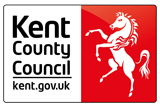 Kent Care Leavers Numbers and Housing Arrangements
Total Care leavers - 1431 (UASC – 847 / UK – 584)
Current range of housing
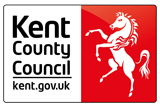 KCC 18+ Service Accommodation Team
Children and Social Work Act 2017
The Children and Social Work Act 2017 (the Act) is intended to improve support for Looked After Children and Care Leavers, to promote the welfare and safeguarding of children and make provisions about the regulation of Social Workers.
The offer of continued support to care leavers post 21; there needs to be a strategic plan in place in preparation for the potential impact of an open workload for Care Leavers, including Personal Advisors, should all Young People age 21 – 25 were to ask for a service.
The act sets out Corporate Parenting Principles for the council as a whole to be the best parent for it’s children in care. These are largely a collation of existing duties local authorities have towards looked after children and those leaving care
Local authorities will be required to publish their support offer to care leavers and to promote the educational attainment of children who have been adopted or placed in other long-term arrangements
The legislation extends the current considerations of the court when making decisions about the long-term placement of children to include an assessment of current and future needs and of any relationship with the prospective adopter